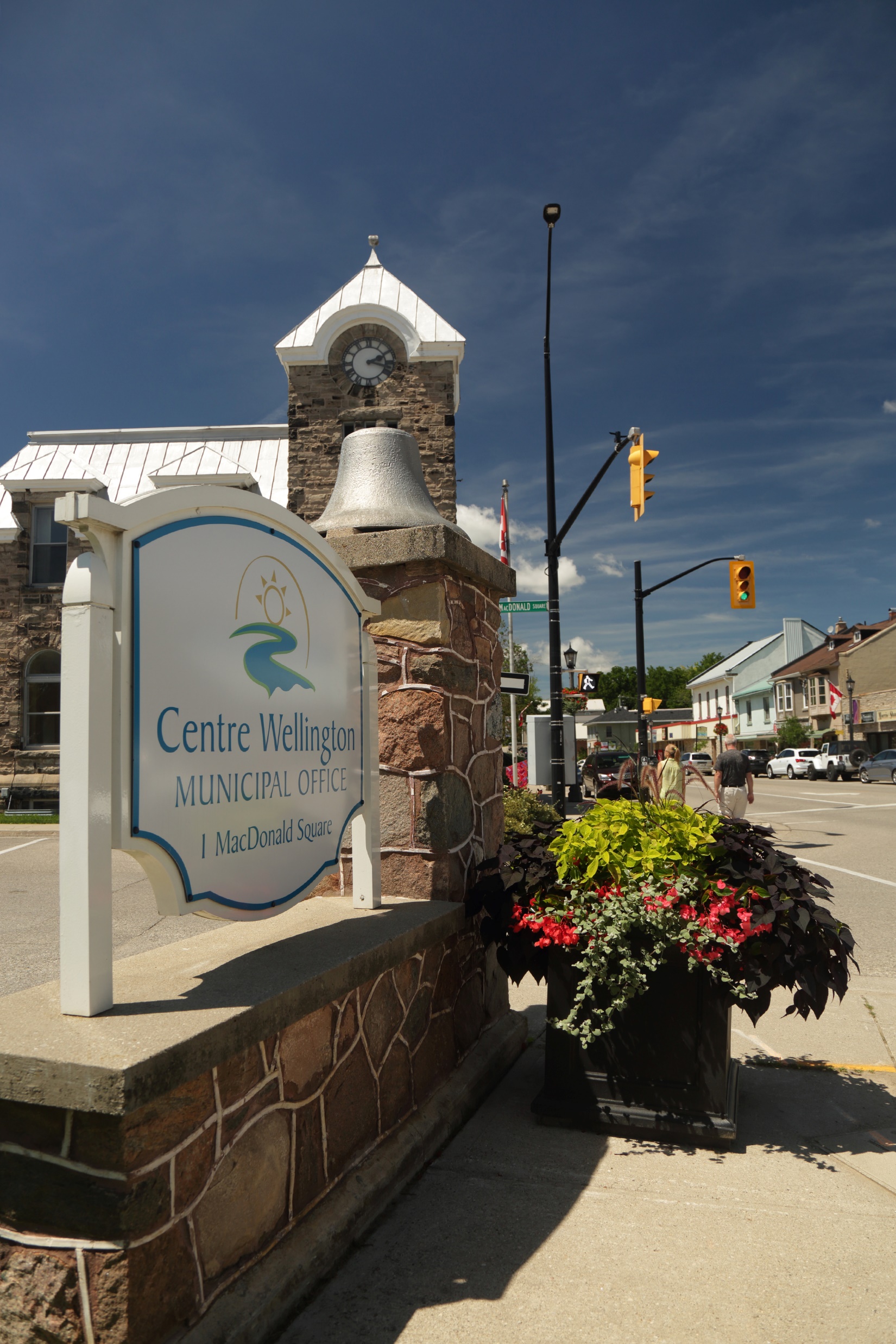 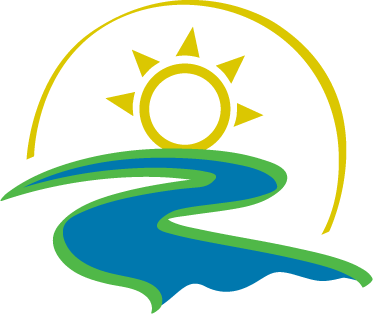 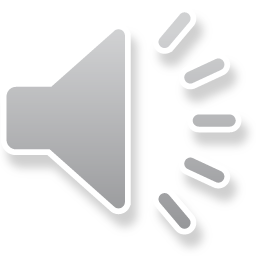 Planning & Development
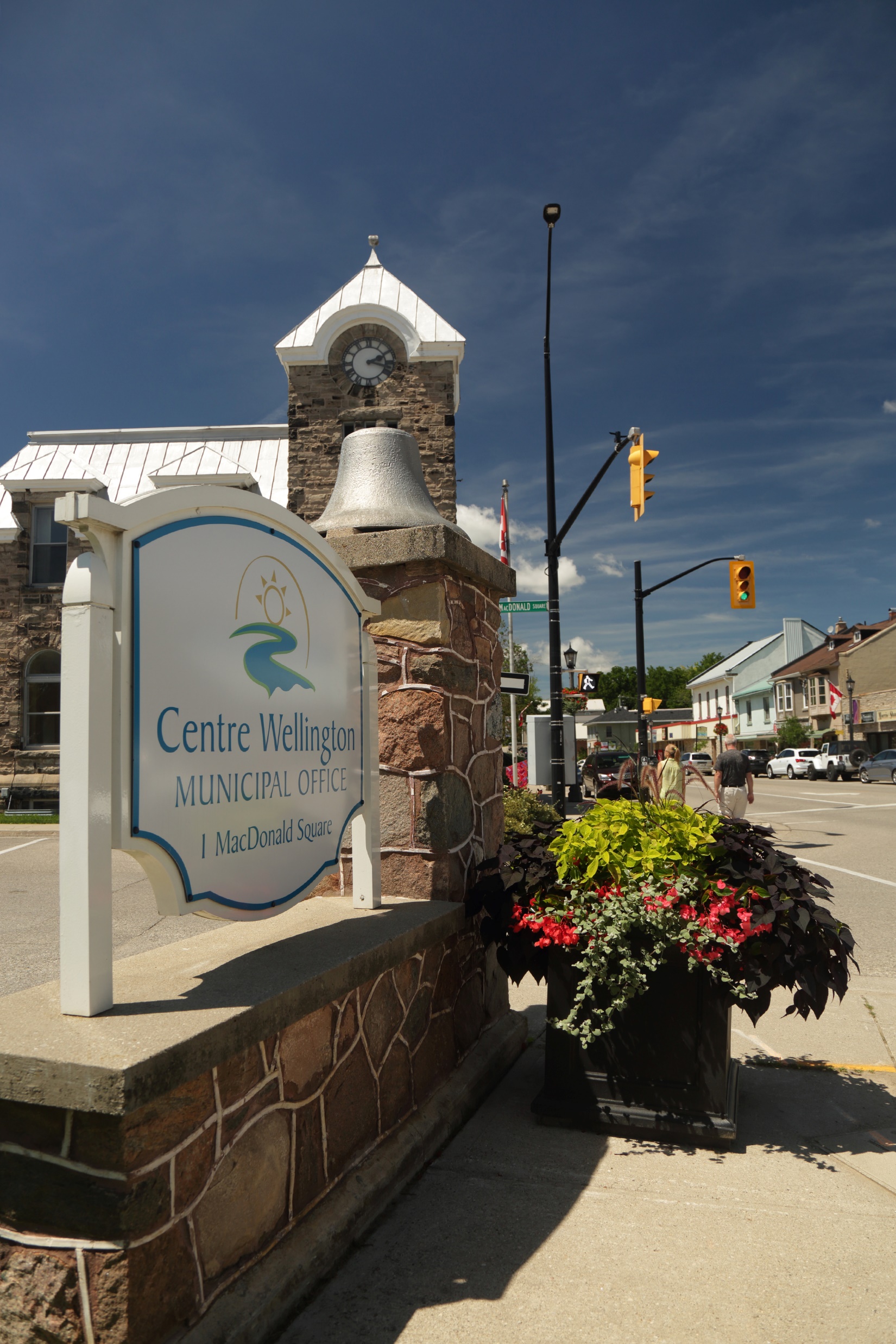 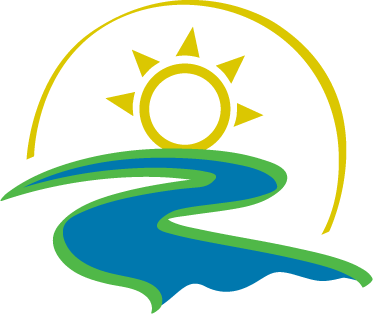 Agenda
What does the Planning Department do?
What role does Heritage Conservation play?
What does the Building Department do?
What role does Economic Development play?
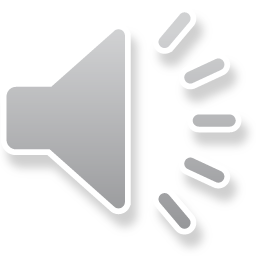 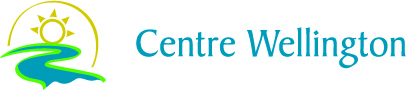 Planning Department
3
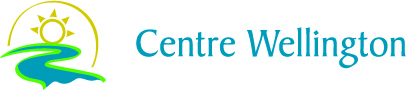 WHAT IS PLANNING?
Managing change and promoting efficient land use and development to achieve:
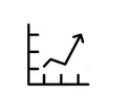 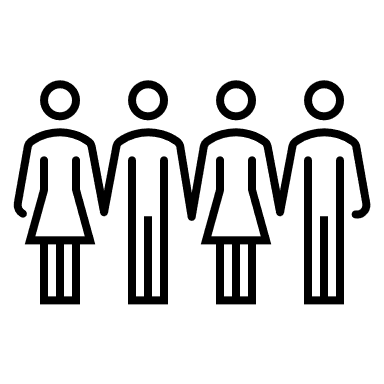 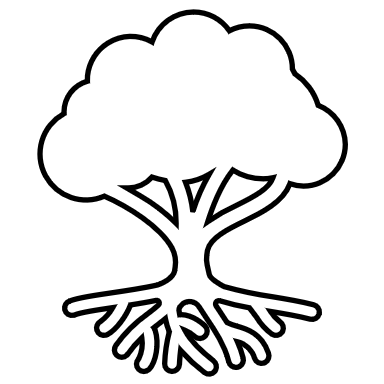 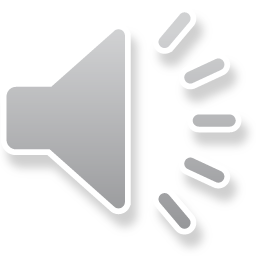 Healthy, strong, communities
Protection of the environment
Promote and facilitate economic growth
4
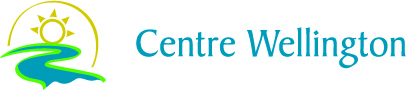 OUR RESPONSIBILITIES
Manage the review of development applications
Creation of Policies
Official Plan Amendments 
Zoning Bylaw Amendments
Minor Variances
Site Plans
Part lot control  
Land Severances (Consents)
Subdivisions
Condominiums
Official Plan Policies 
Zoning Bylaws 
Development Standards 
Design Guidelines
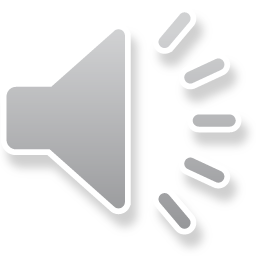 5
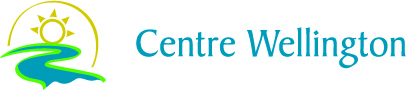 ROLES IN PLANNING
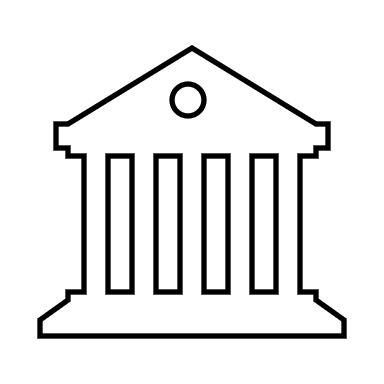 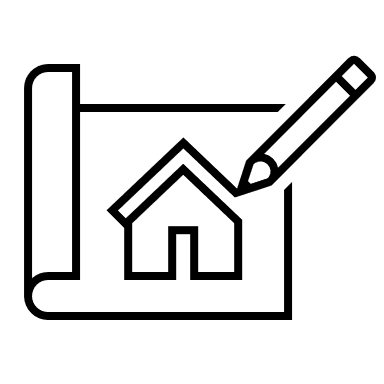 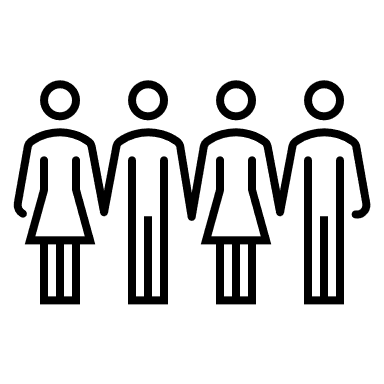 PUBLIC
GOVERNMENT
APPLICANTS
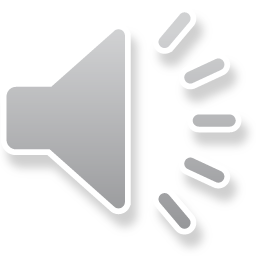 Provincial government passes legislation, policies, plans, and forecasts for upper/lower tier municipalities
Attend public consultations to stay informed on any changes coming to their communities
Submit planning applications to different tiers of government for development proposals
6
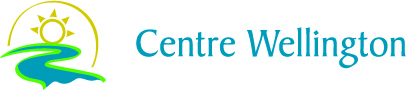 PLANNING FLOWCHART
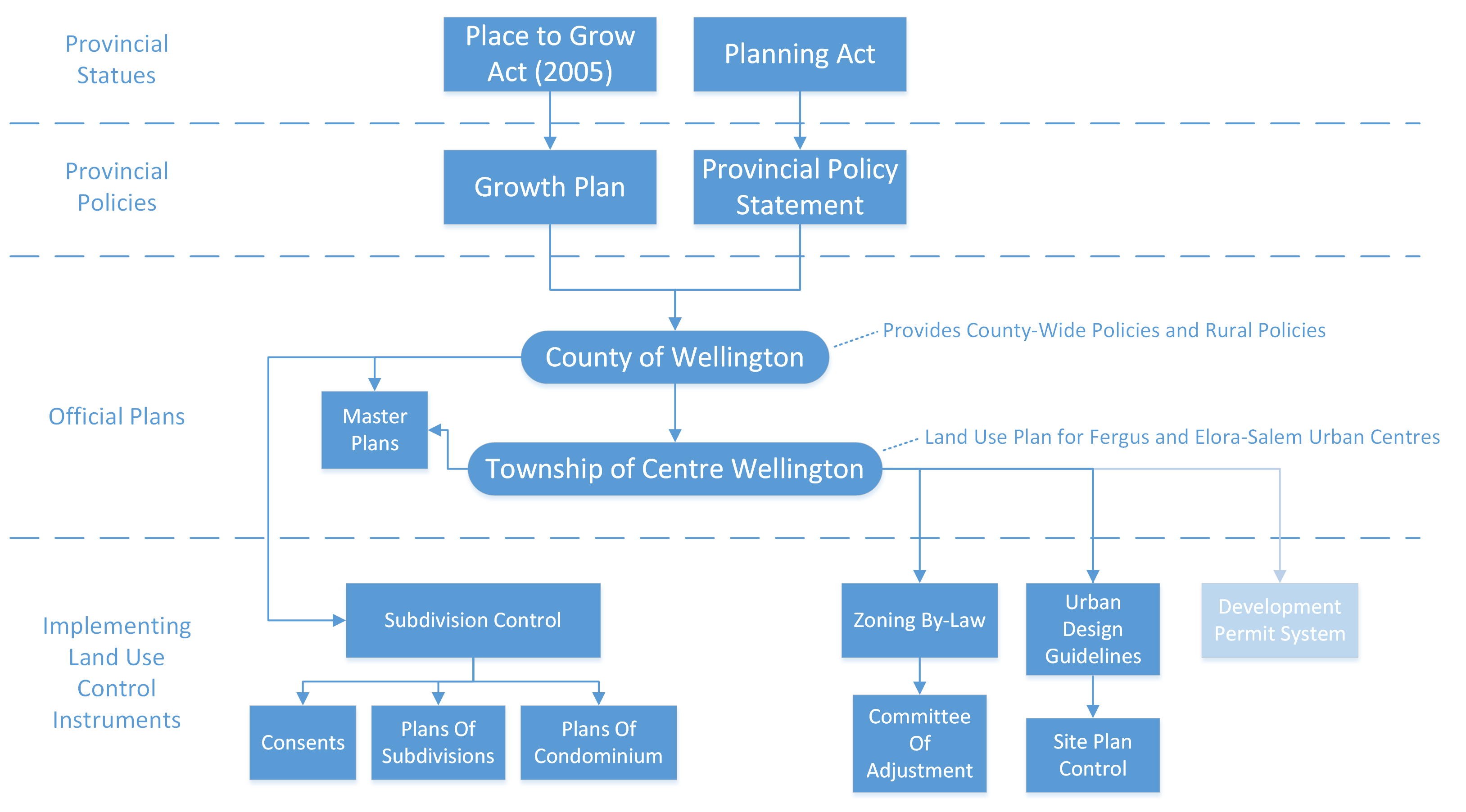 Framework for land use planning in Ontario
Provides policy direction on matters of provincial interests related to land use planning
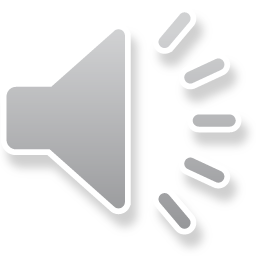 Land Use Plan for Fergus and
 Elora-Salem Urban Centres
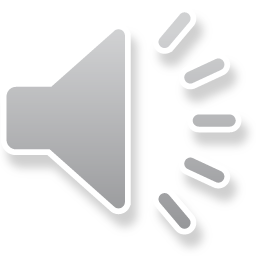 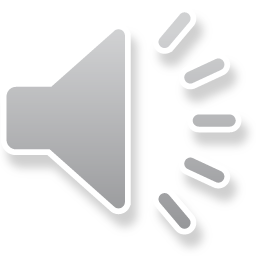 7
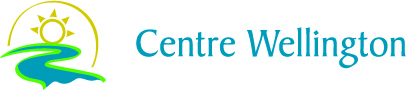 WHAT IS AN OFFICIAL PLAN?
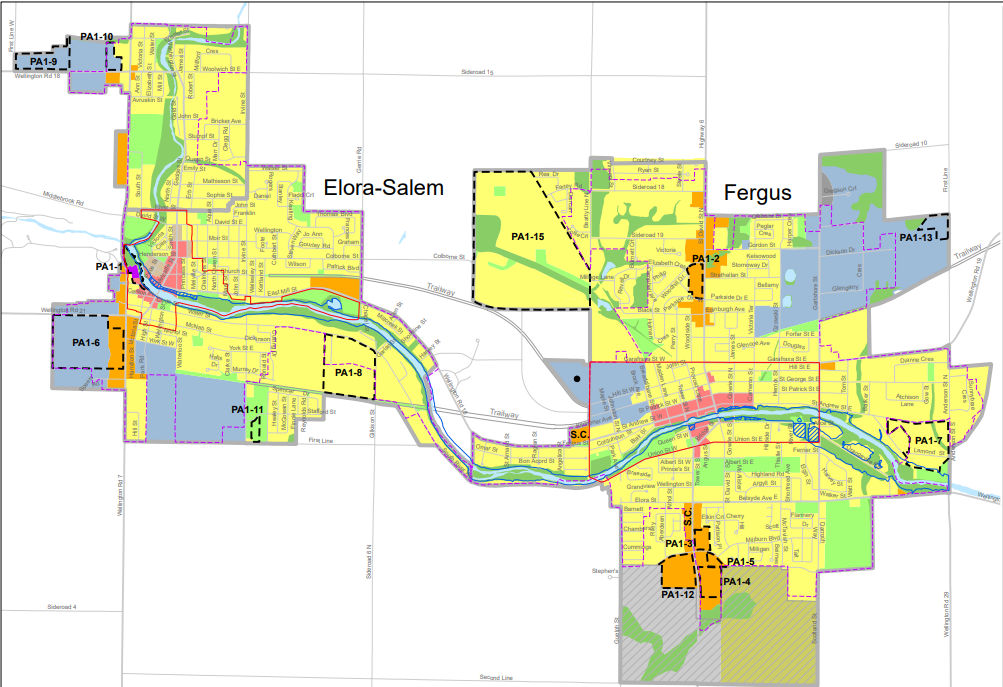 Contains policies on how land in your community should be used

Prepared with input from the community

Adopted by council
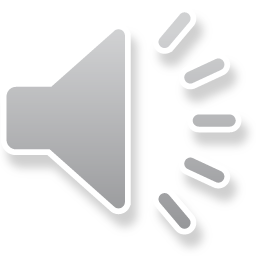 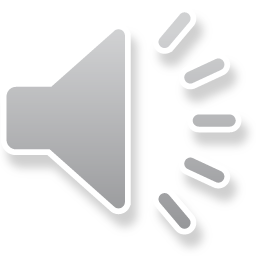 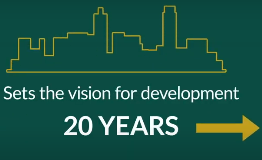 8
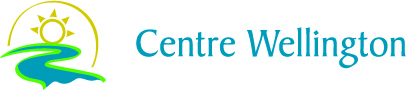 WHAT IS A ZONING BY-LAW?
Amending a Zoning By-law
Implements the policies of the Official Plan

Regulates: land use, location of structures, permitted uses, dimensions, parking requirements, setbacks, building heights, etc.
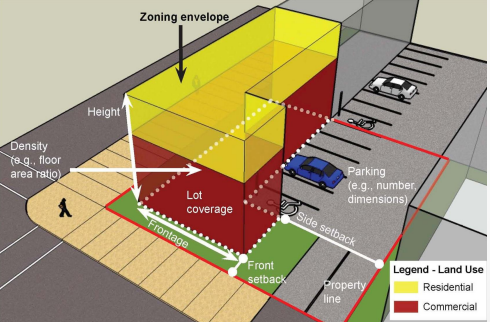 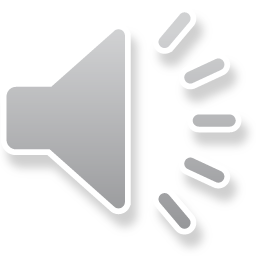 Zoning Bylaw Amendment
Minor Variance
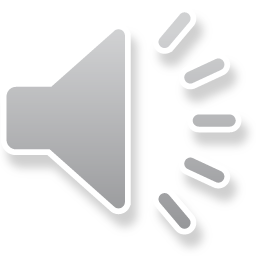 Proposal doesn’t conform exactly to the zoning by-law, but follows the general intent
Proposal to use or develop the property in a way that is not allowed by the zoning by-law
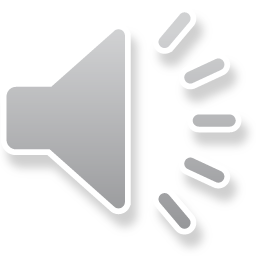 Committee of Adjustment
Council
9
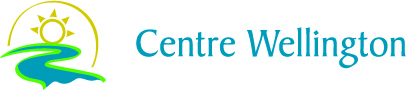 WHAT IS SITE PLAN CONTROL?
Council
Technical review process that looks at the design of a proposed development 

Reviews Urban Design Guidelines

Reviews Zoning By-law Compliance 

Reviews Transportation, Source Water, Services, etc.
Approval
Delegated
to Staff
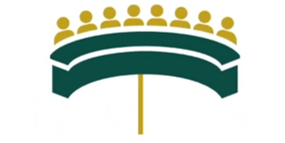 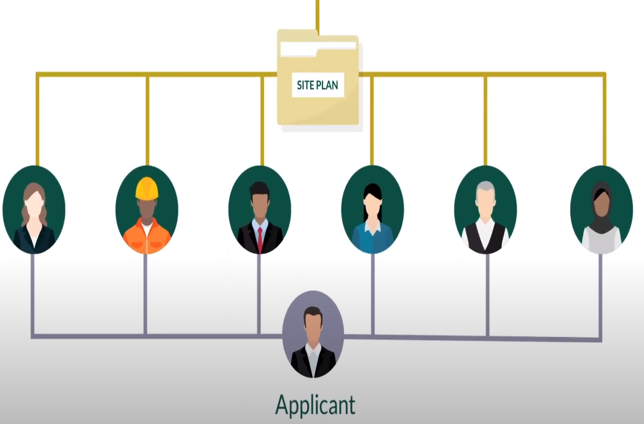 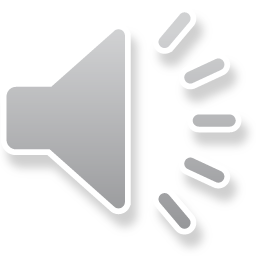 Staff
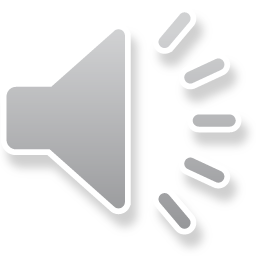 10
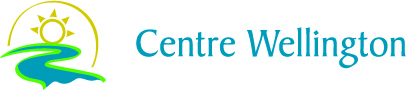 AN EXAMPLE OF THE PLANNING PROCESS FOR A SUBDIVISION
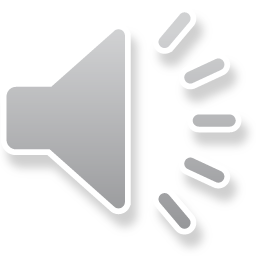 11
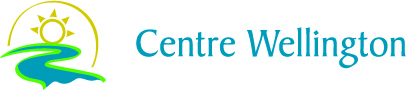 Heritage Conservation
12
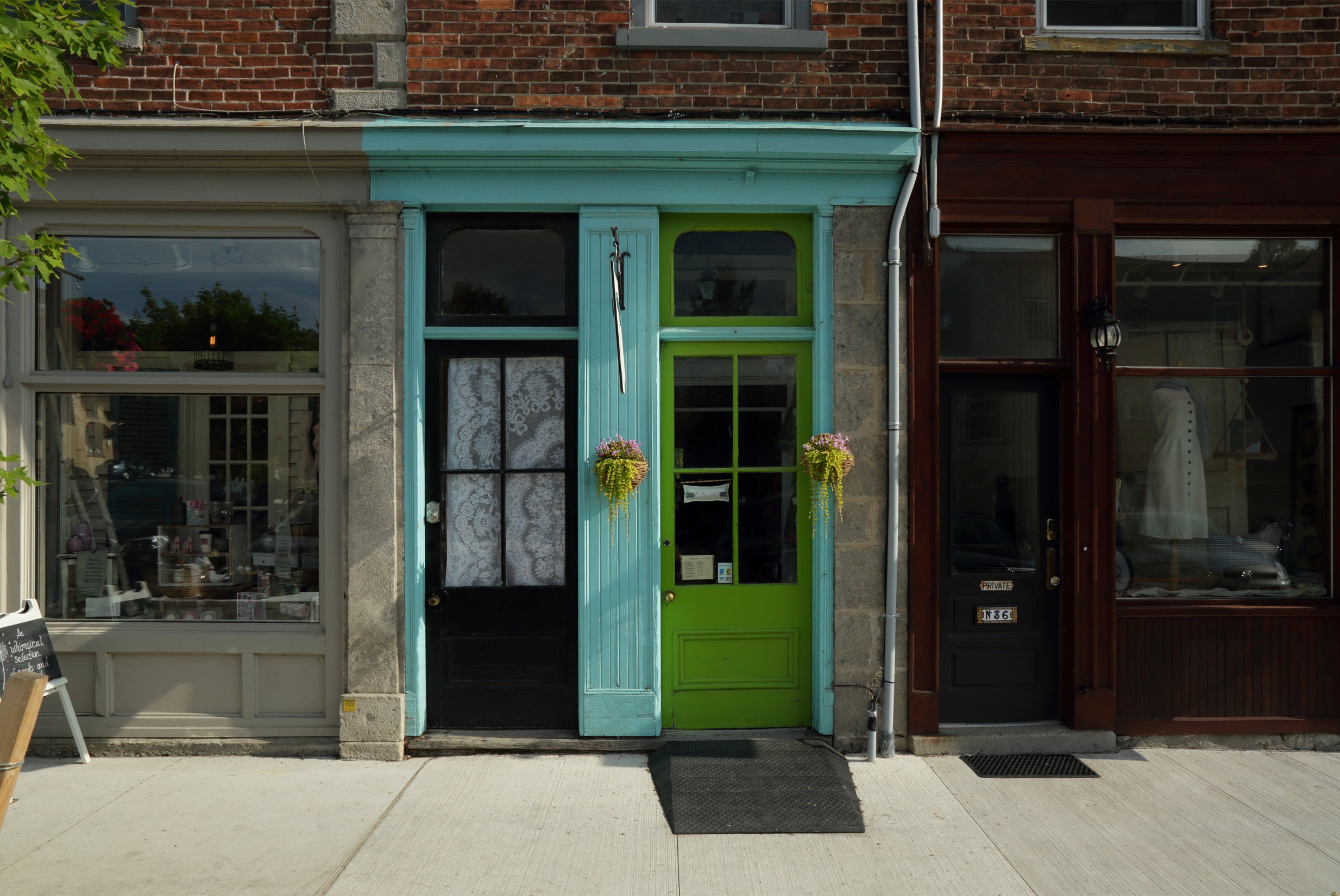 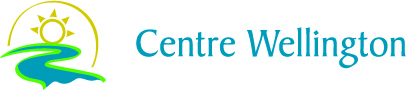 HERITAGE CONSERVATION
Why Conserve?
Local/National Identity and Community Impact
Tourism
Jobs and Economic Vitality
Sustainability and Climate Change
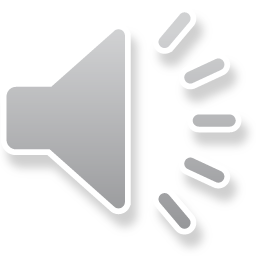 13
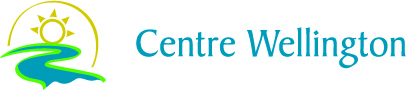 HERITAGE CONSERVATION
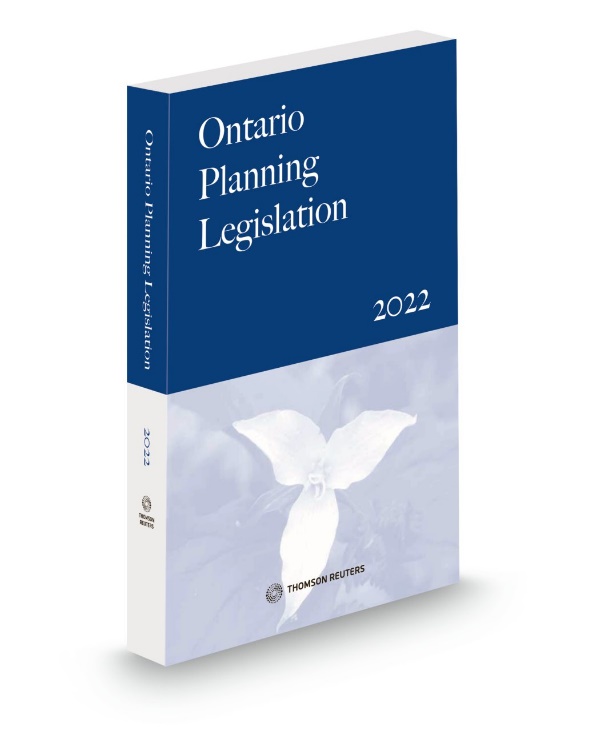 Provincial Heritage Mandate
Planning Act states council “shall have regard to”:
the conservation of features of significant architectural, cultural, historical, archaeological or scientific interest

Provincial Policy Statement (PPS 2020) encourages heritage protection:
“Significant built heritage resources and significant cultural heritage landscapes shall be conserved” (PPS 2020)
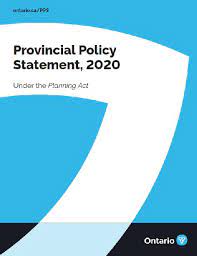 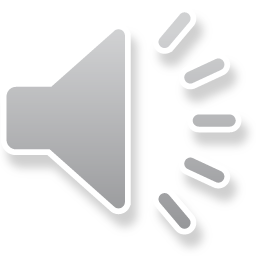 14
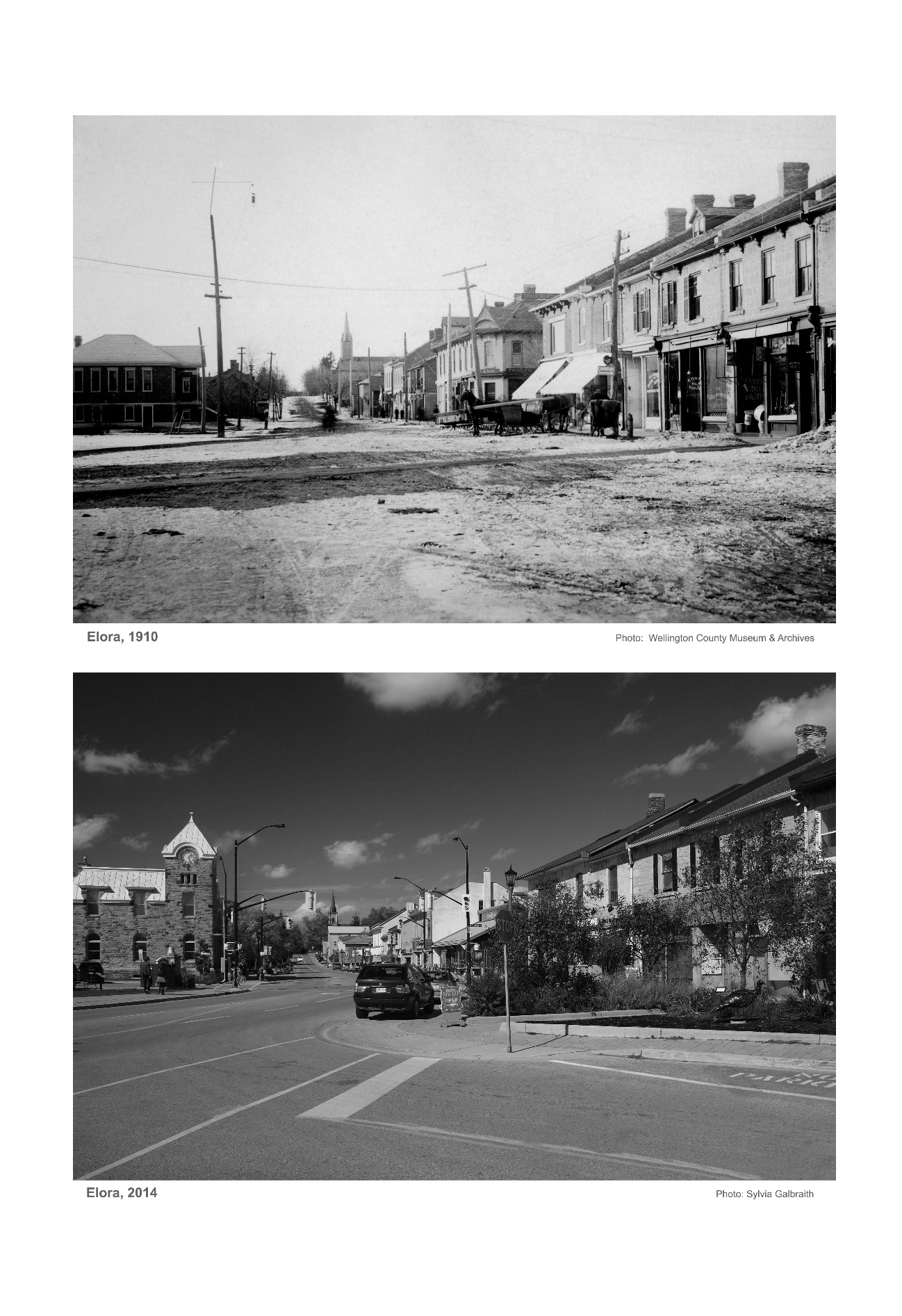 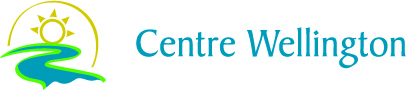 HERITAGE CONSERVATION
Heritage Conservation Planning
Managing change to historic places guided by well-established core principles and practices
Planning for the identification, protection and promotion of the heritage resources that we value
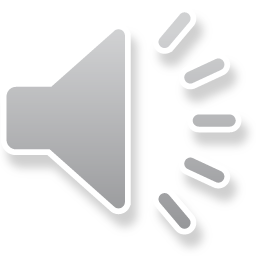 15
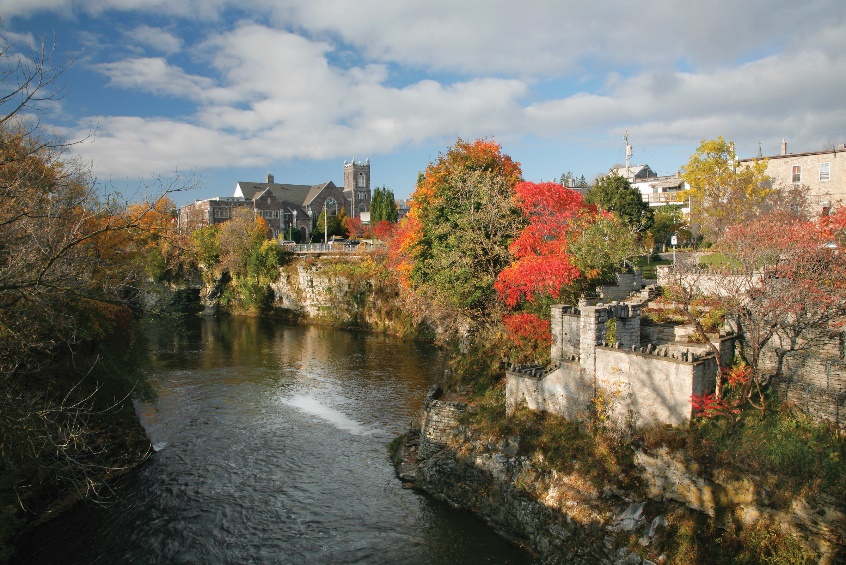 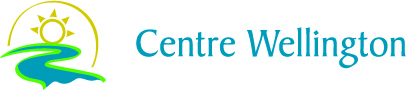 HERITAGE CONSERVATION
Ontario Heritage Act
Give councils the power to protect:
Individual properties
Heritage conservation districts
Archaeological resources
Provides criteria for establishing heritage value and significance
Provides rules for protection 
Establishes “Register” 
Establishes heritage committee
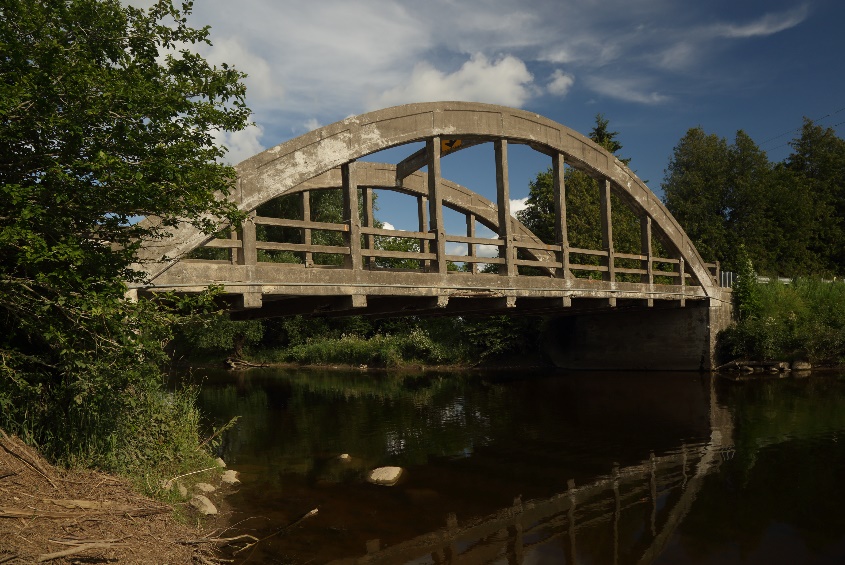 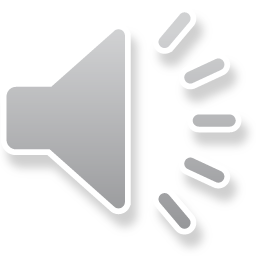 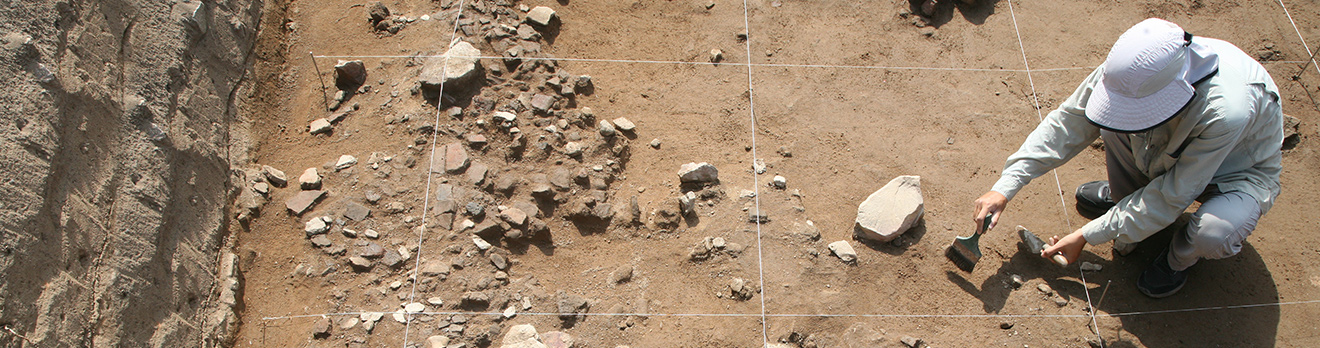 16
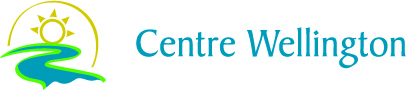 Building
Department
17
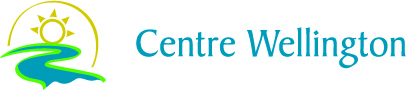 WHAT DOES THE BUILDING DEPARTMENT DO?
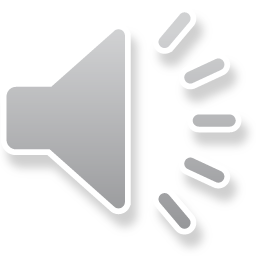 Enforces the Ontario Building Code by issuing permits for new buildings, renovations and changes of use
Other permits: pools, site alteration and signage
Provide information and guidance to the public 
Investigate complaints of construction without a permit or unsafe conditions
Compliance enforcement
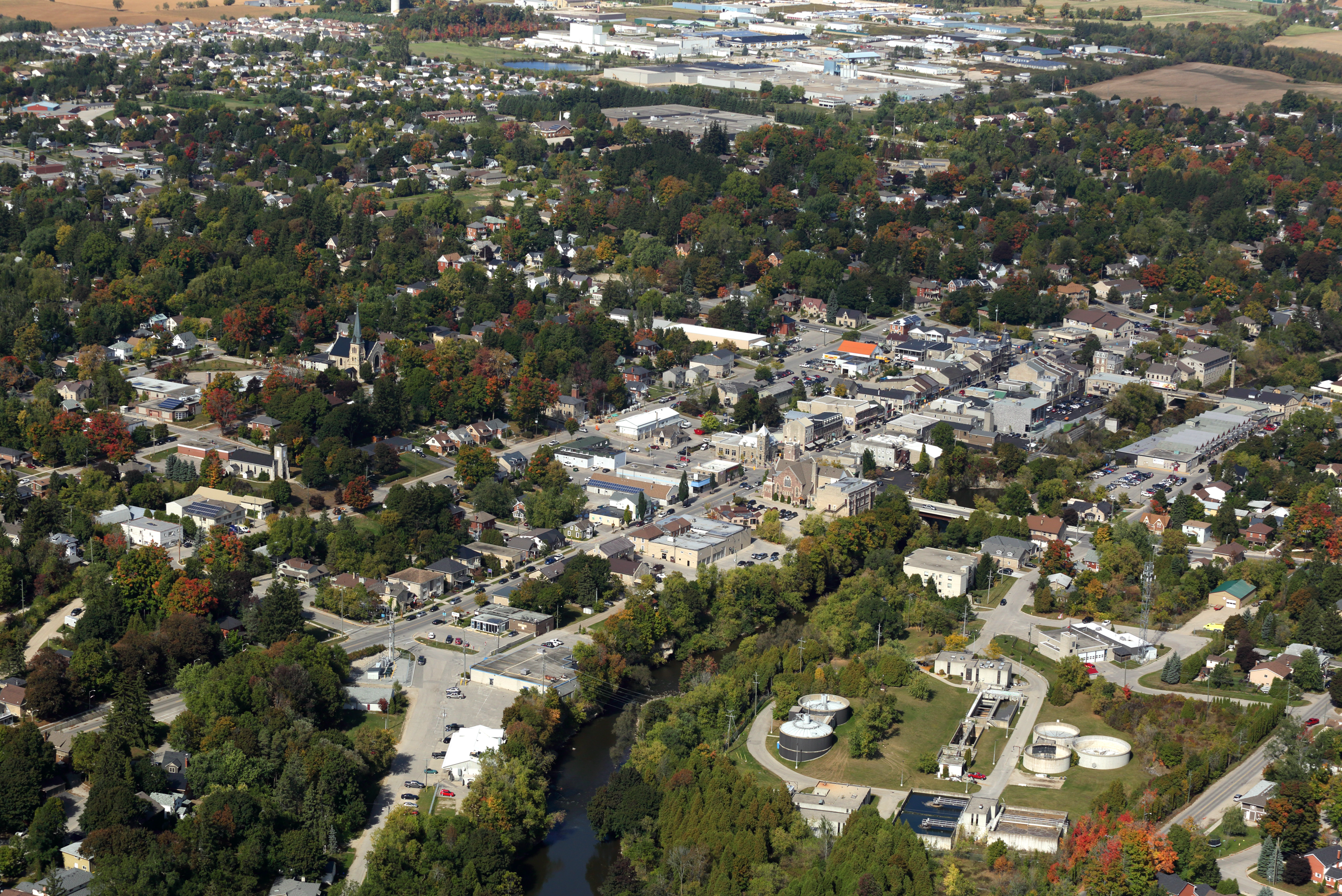 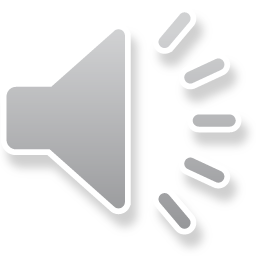 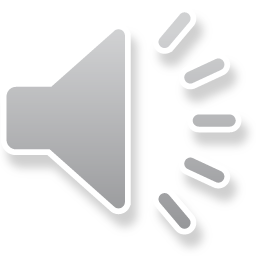 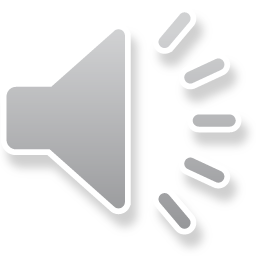 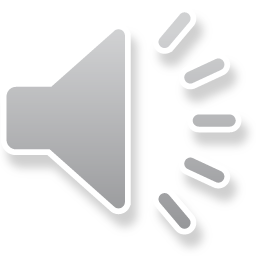 18
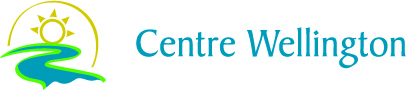 WHAT DOES THE BUILDING DEPARTMENT DO?
Periodic inspections of construction to ultimately ensure buildings are safe and accessible
Review of sewage and plumbing systems
Review of site plan applications 
Enforces the Township’s Property Standards By-Law
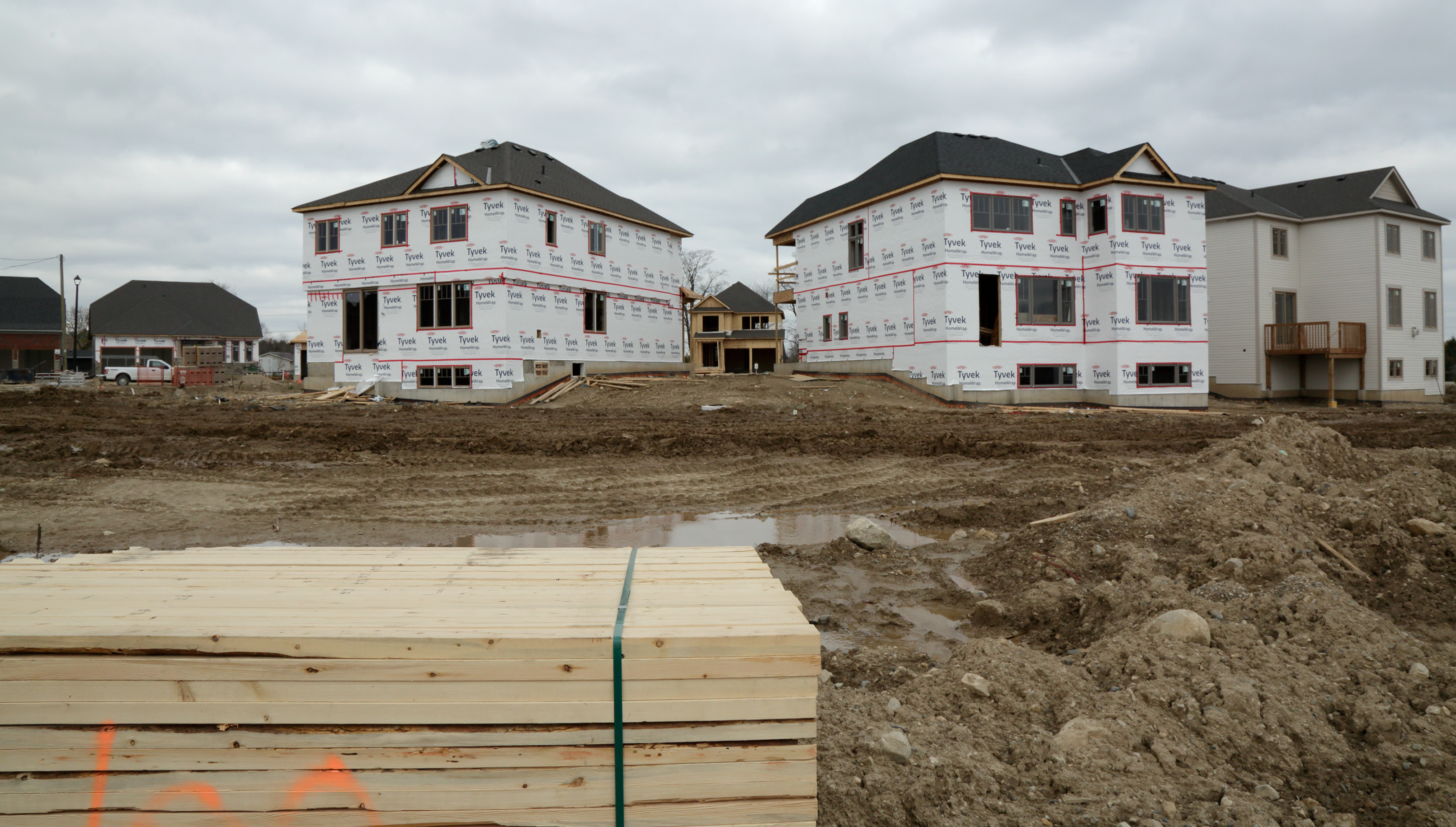 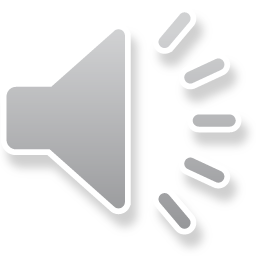 19
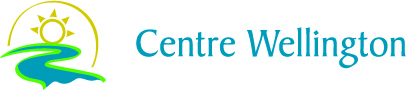 CURRENT PROJECTS
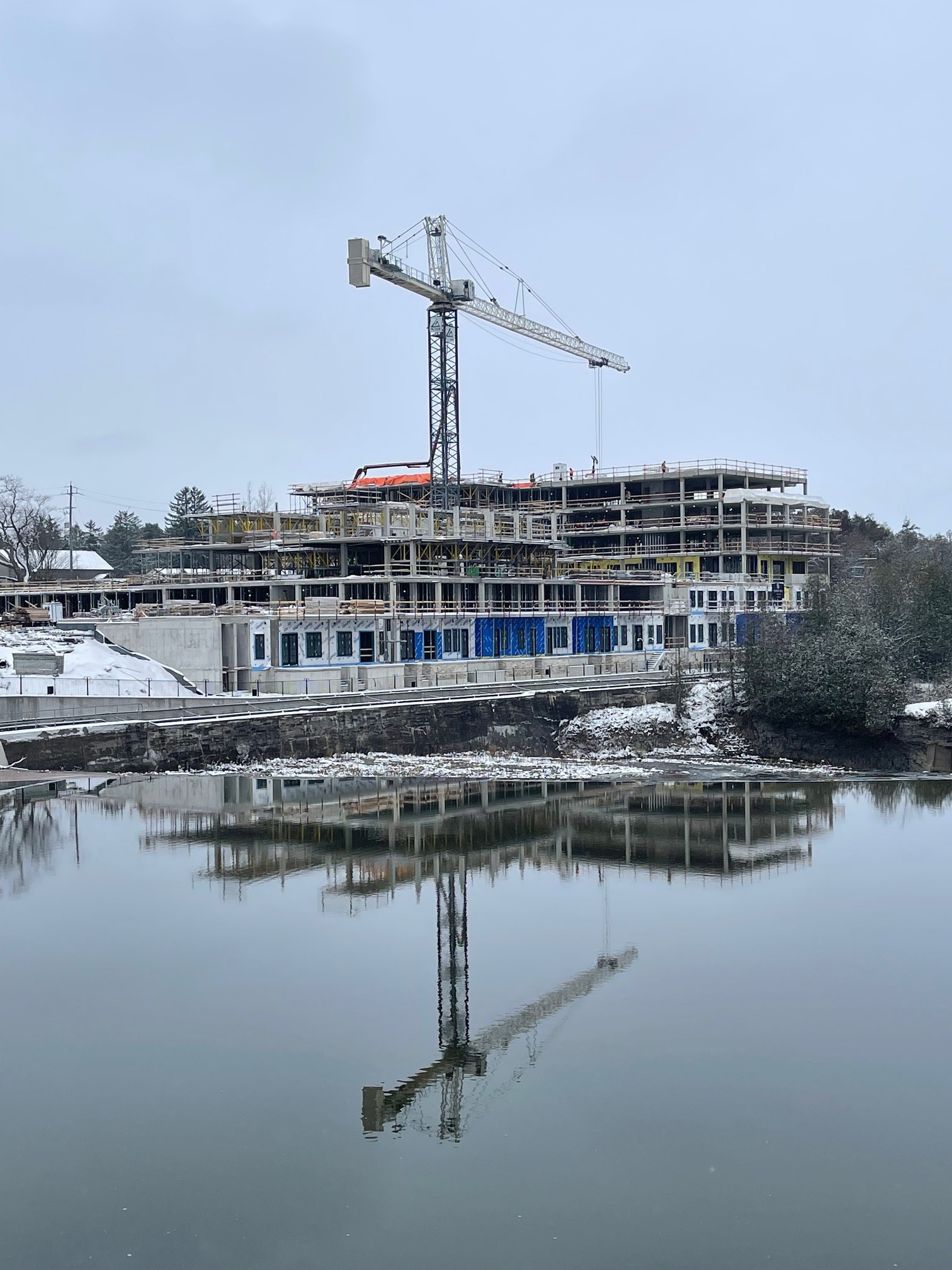 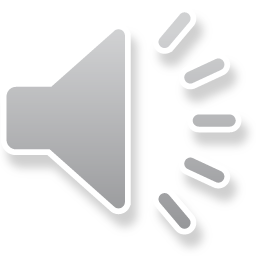 131 unit condominium (Pearle Hospitality) project in Elora
New 579,120 sq ft. industrial building in Elora
New University of Guelph Swine Research facility at the Elora Research Station
Implementing new City View Online Permitting Portal
Updating public information through handouts and website
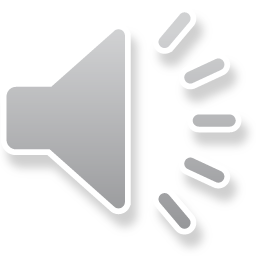 20
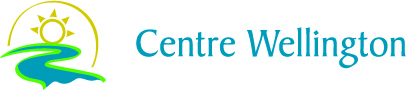 Economic
Development
21
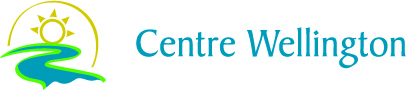 WHAT IS ECONOMIC DEVELOPMENT?
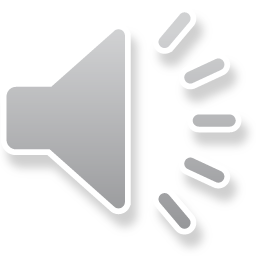 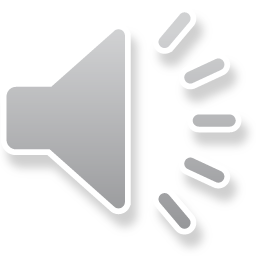 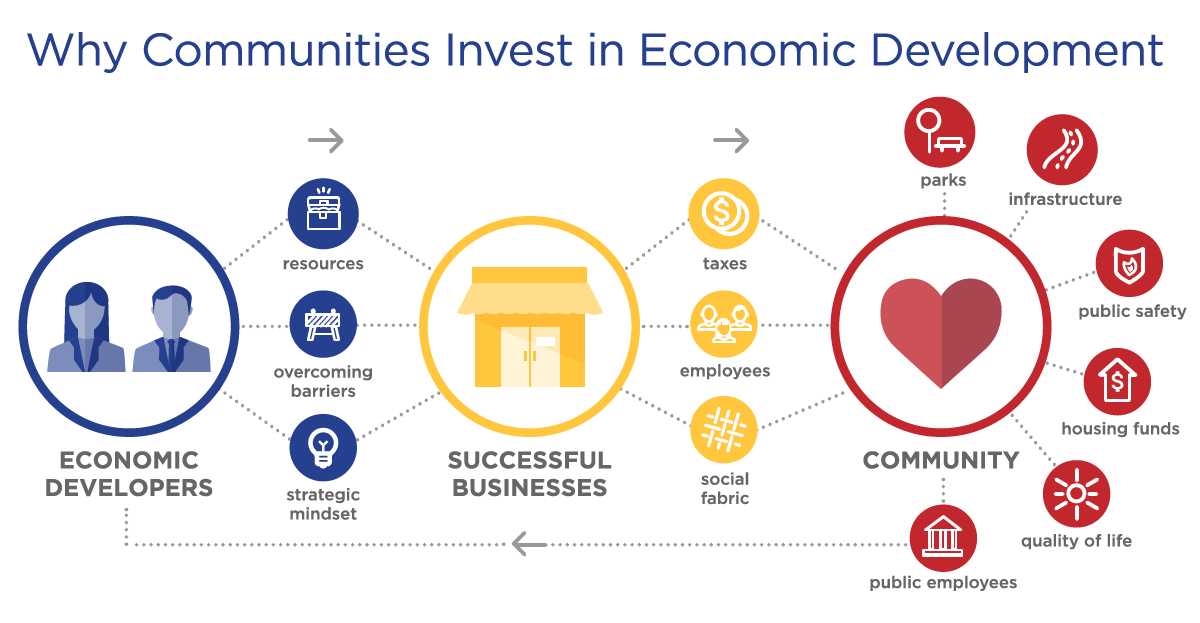 22
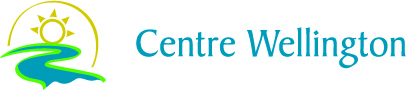 THE STRATEGIC ACTION PLAN PROCESS
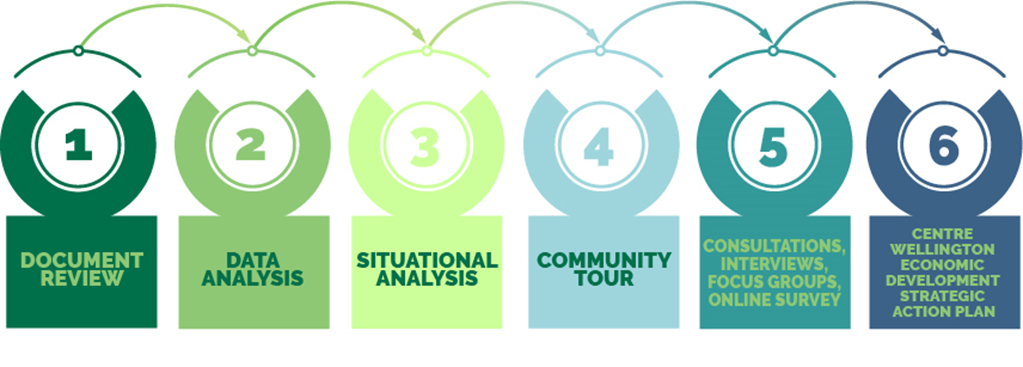 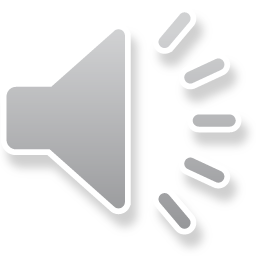 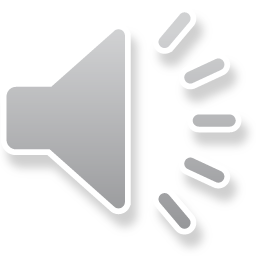 23
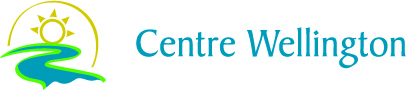 KEY ACTIONS
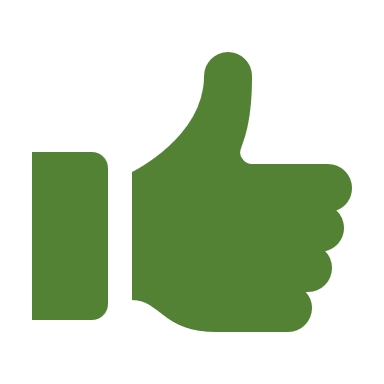 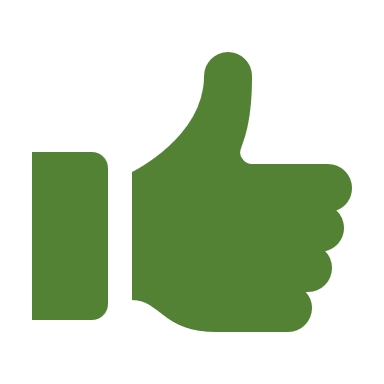 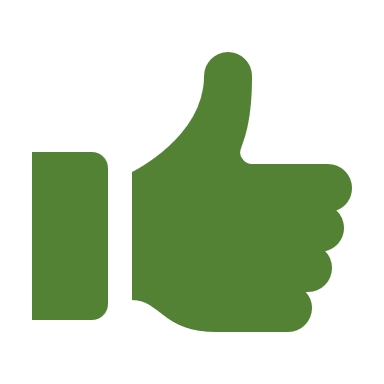 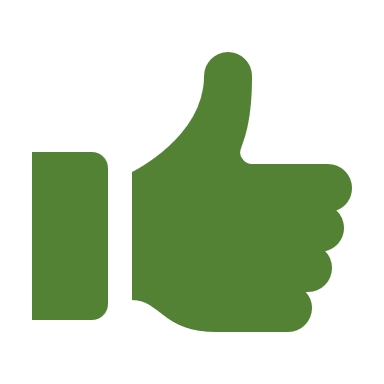 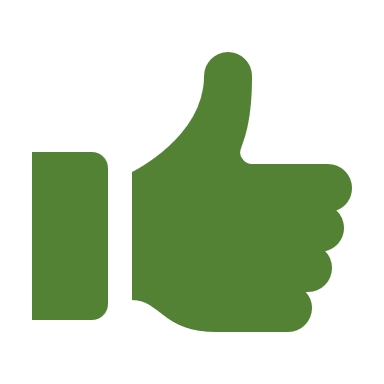 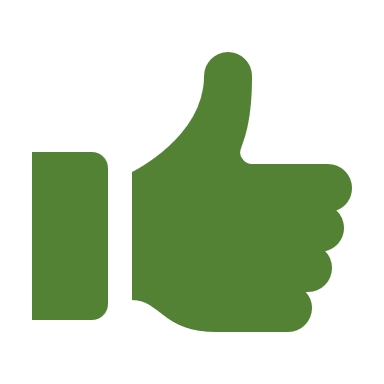 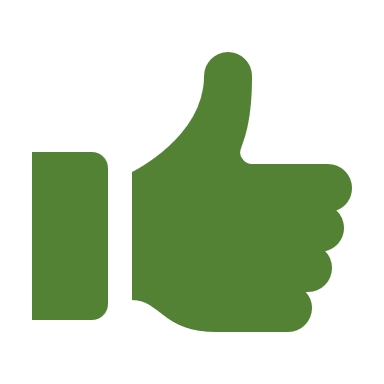 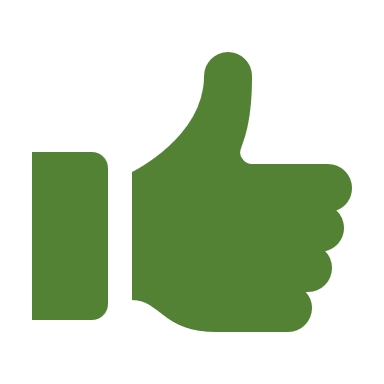 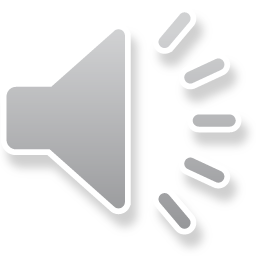 24
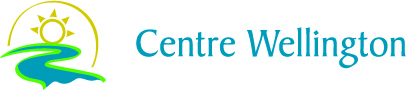 ECONOMIC DEVELOPMENT
25
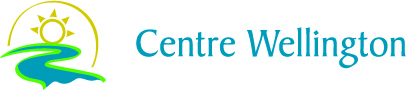 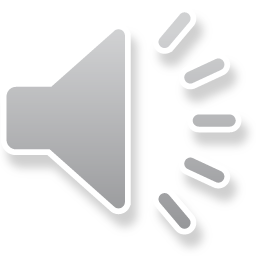 Thank You
26